GRAPHS
Lecture 17
CS 2110 — Spring 2019
JavaHyperText Topics
2
“Graphs”, topics 1-3
1: Graph definitions
2: Graph terminology
3: Graph representations
Charts (aka graphs)
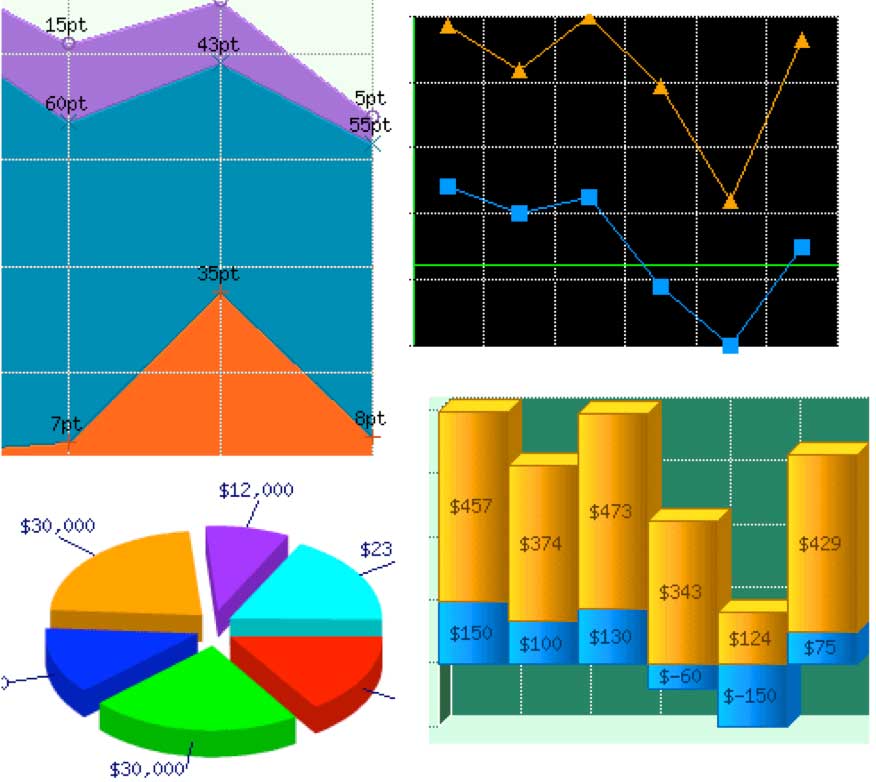 Graphs
5
Graph:
[charts] Points connected by curves
[in CS] Vertices connected by edges
Graphs generalize trees
Graphs are relevant far beyond CS…examples…
2
4
8
7
9
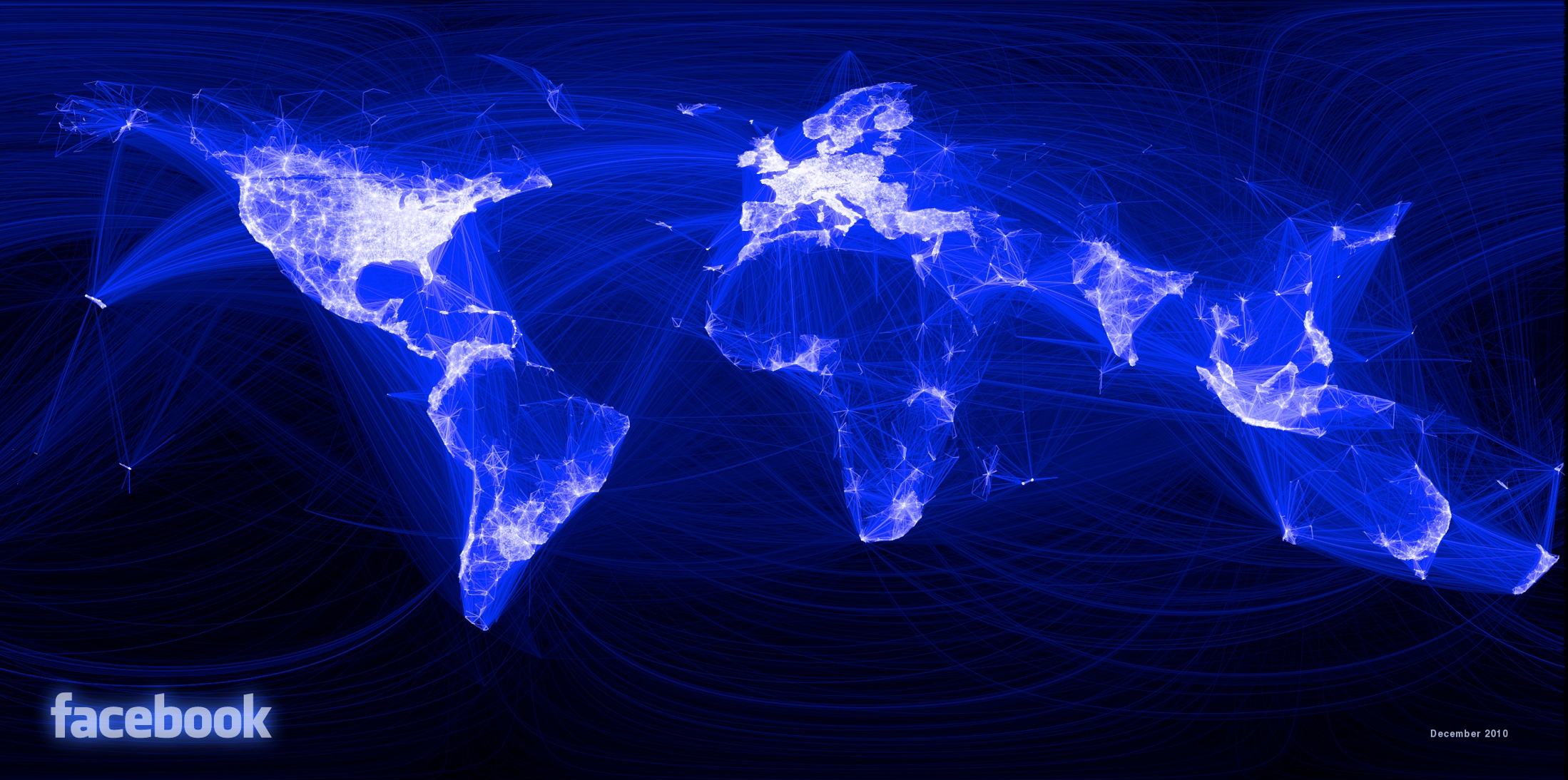 Vertices: people “from”
Edges: friendships
https://medium.com/@johnrobb/facebook-the-complete-social-graph-b58157ee6594
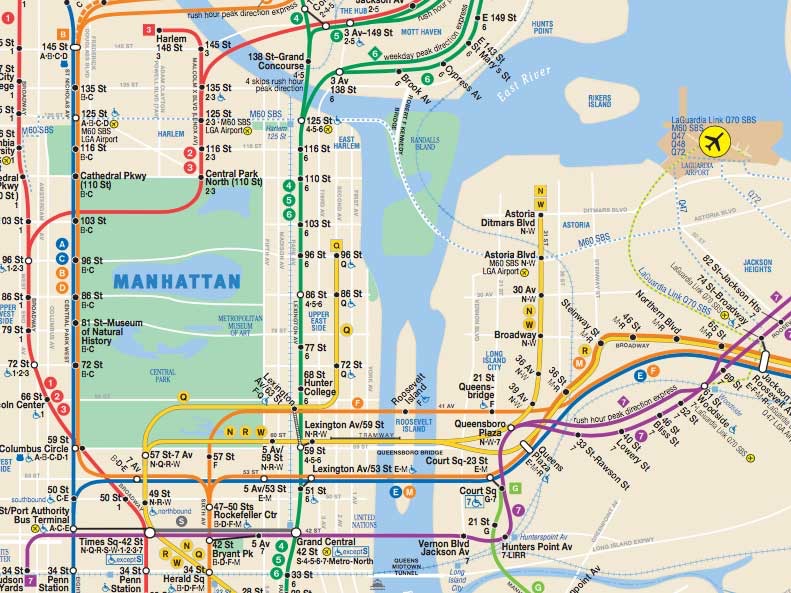 Vertices: subway stops
Edges: railways
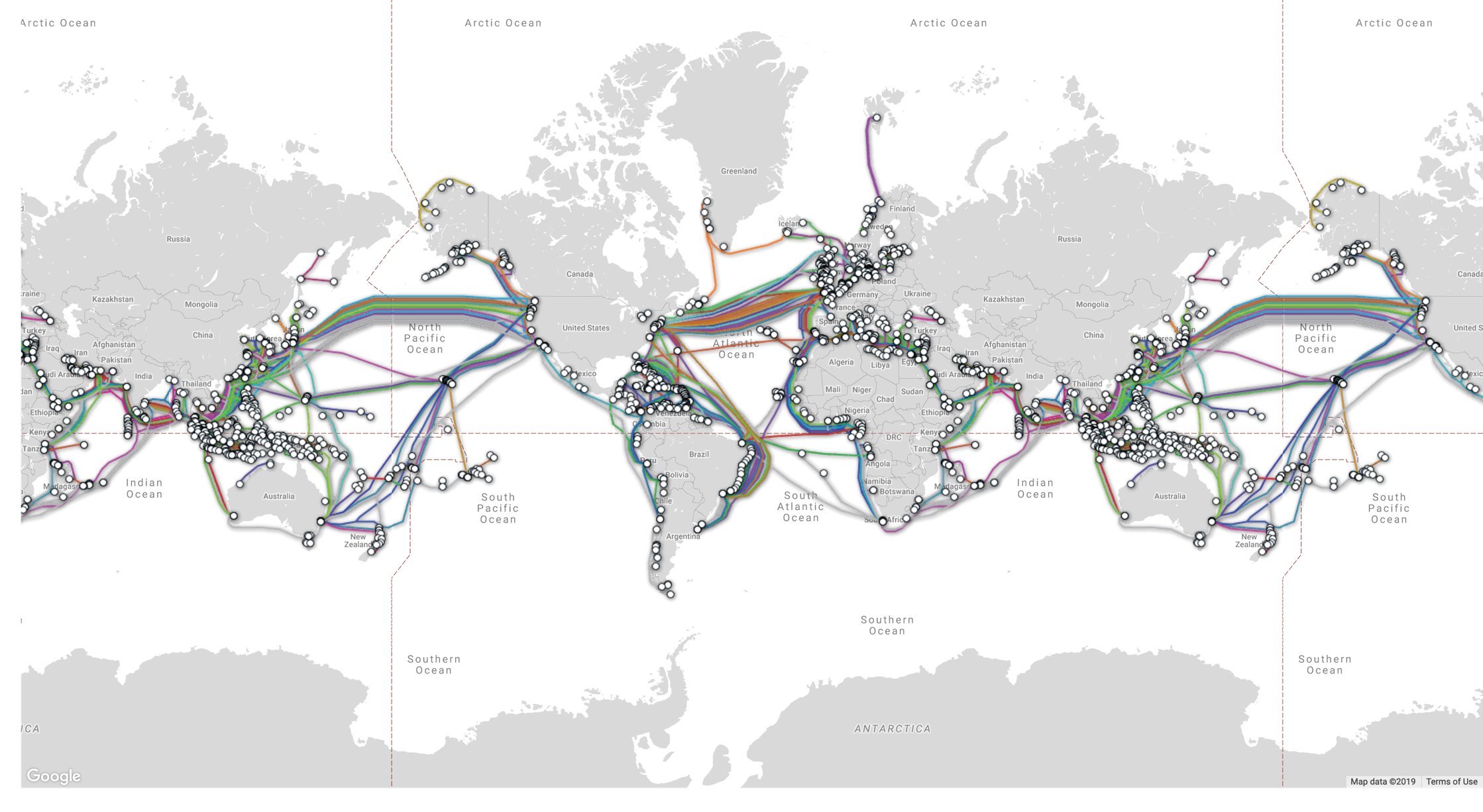 Vertices: stations
Edges: cables
https://www.submarinecablemap.com/
[Speaker Notes: Submarine fibre optic cables carry 99% of international data.  Source: https://www.newsweek.com/undersea-cables-transport-99-percent-international-communications-319072]
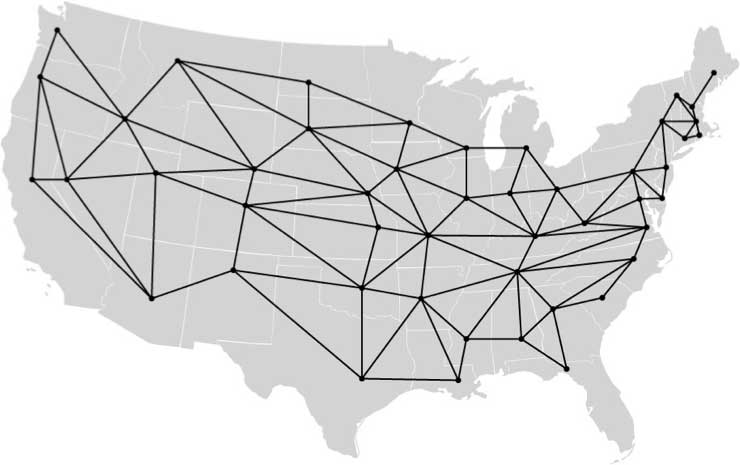 Vertices: State capitals
Edges: “States have shared border”
http://www.cs.cmu.edu/~bryant/boolean/maps.html
Graphs as mathematical structures
9
Undirected graphs
An undirected graph is a pair (V, E) where
V is a set
Element of V is called a vertex or node
We’ll consider only finite graphs
Ex: V = {A, B, C, D, E}; |V| = 5
E is a set 
Element of E is called an edge or arc
An edge is itself a two-element set {u, v} where {u, v} ⊆ V
Often require u ≠ v (i.e., no self-loops)
Ex: E = {{A, B}, {A, C}, {B, C}, {C, D}}, |E| = 4
A
B
C
E
D
Directed graphs
A directed graph is similar except the edges are pairs (u, v), hence order matters
A
B
C
E
D
V = {A, B, C, D, E}
E = {(A, C), (B, A), (B, C),  (C, D), (D, C)}
|V| = 5
|E| = 5
Convert undirected  directed?
12
Right question is: convert and maintain which properties of graph?
Convert undirected to directed and maintain paths?
[Speaker Notes: Any path from A to B in undirected graph would be reversible to a path from B to A, which does not exist in original graph]
Paths
A path is a sequence v0,v1,v2,...,vp of vertices such that for 0 ≤ i < p,
Directed:  (vi, vi+1) ∈ E 
Undirected:  {vi, vi+1} ∈ E 
The length of a path is its number of edges
A
B
C
D
E
Path: A,C,D
Convert undirected  directed?
14
Right question is: convert and maintain which properties of graph?
Convert undirected to directed and maintain paths:
Nodes unchanged
Replace each edge {u,v} with two edges {(u,v), (v,u)}
Convert directed to undirected and maintain paths: Can’t:
A
B
[Speaker Notes: Any path from A to B in undirected graph would be reversible to a path from B to A, which does not exist in original graph]
Labels
Whether directed or undirected, edges and vertices can be labeled with additional data
A
B
C
5
2
Edges now labeled with integers
Nodes already labeled with characters
1
E
D
1
-3
Discuss
16
How could you represent a maze as a graph?
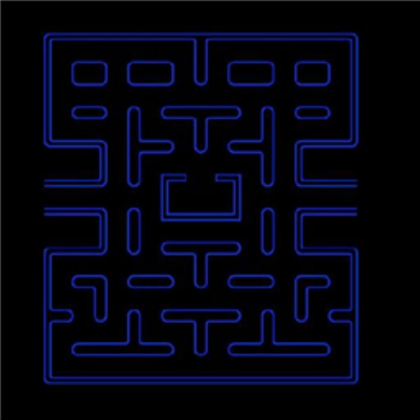 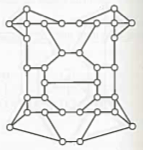 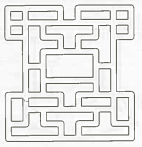 Algorithms, 2nd ed., Sedgewick, 1988
[Speaker Notes: Vertex for each point where there is more than one path to take
Edges connect according to paths between those points]
Announcement
17
A4: See time distribution and comments @735
Spending >16 hours is a problem; talk to us or a TA about why that might be happening
Comments on the GUI:
“GUI was pretty awesome.”
“I didn't see the relevance of the GUI.”
Hints:
“Hints were extremely useful and I would've been lost without them.”
“Hints are too helpful. You should leave more for people to figure out on their own.”
Adjectives:
“Fun” (x30), “Cool” (x19)
“Whack”, “Stressful”, “Tedious”, “Rough”
Graphs as data structures
18
Graph ADT
19
Operations could include:
Add a vertex
Remove a vertex
Search for a vertex
Number of vertices
Add an edge
Remove an edge
Search for an edge
Number of edges
Demo
[Speaker Notes: You aren’t going to find a standard Graph ADT in the Java library.  Usually these are custom-built for the graphs you want to represent.  Much like trees.]
Graph representations
20
Two vertices are adjacent if they are connected by an edge
Common graph representations:
Adjacency list
Adjacency matrix
1
2
3
4
running example
(directed, no edge labels)
Adjacency “list”
21
Maintain a collection of the vertices
For each vertex, also maintain a collection of its adjacent vertices

Vertices: 1, 2, 3, 4
Adjacencies:
1: 2, 3
2: 4
3: 2, 4
4: none
1
2
3
4
Could implement these “lists” in many ways…
Adjacency list implementation #1
22
Map from vertex label to sets of vertex labels
1 ↦ {2, 3}
2 ↦ {4}
3 ↦ {2, 4}
4 ↦ {none}
1
2
3
4
[Speaker Notes: Recall, no order implied on sets or in map]
Adjacency list implementation #2
23
Linked list, where each node contains vertex label and linked list of adjacent vertex labels
1
2
3
2
4
1
2
3
4
2
3
4
4
Demo
[Speaker Notes: Definitely an order now]
Adjacency list implementation #3
24
Array, where each element contains linked list of adjacent vertex labels
0
1
2
3
2
4
3
4
2
1
2
4
3
4
Requires: labels are integers; dealing with bounded number of vertices
[Speaker Notes: Definitely an order now]
Adjacency “matrix”
25
Given integer labels and bounded # of vertices…
Maintain a 2D Boolean array b
Invariant:  element b[i][j] is true iff there is an edge from vertex i to vertex j
1
2
3
4
Adjacency list     vs.    Adjacency matrix
26
1
2
3
2
4
3
4
2
4
Efficiency: Space to store?
O(|V|2)
O(|V| + |E|)
Adjacency list     vs.    Adjacency matrix
27
1
2
3
2
4
3
4
2
4
Efficiency: Time to visit all edges?
O(|V|2)
O(|V| + |E|)
Adjacency list     vs.    Adjacency matrix
28
1
2
3
2
4
3
4
2
4
Efficiency: Time to determine whether edge from v1 to v2 exists?
O(1)
O(|V| + |E|)
Tighter: O(|V| + # edges leaving v1)
More graph terminology
29
A
A
Vertices u and v are called
the source and sink of the directed edge (u, v), respectively
the endpoints of (u, v) or {u, v}
The outdegree of a vertex u in a directed graph is the number of edges for which u is the source
The indegree of a vertex v in a directed graph is the number of edges for which v is the sink
The degree of a vertex u in an undirected graph is the number of edges of which u is an endpoint
1
2
C
C
B
B
D
D
E
E
2
0
Adjacency list     vs.    Adjacency matrix
30
1
2
3
2
4
3
4
2
4
Efficiency: Time to determine whether edge from v1 to v2 exists?
O(1)
O(|V| + |E|)
Tighter: O(|V| + outdegree(v1))
Adjacency list     vs.    Adjacency matrix
31
Adjacency list     vs.    Adjacency matrix
32
Max # edges = |V|2
Dense
Sparse
Adjacency list     vs.    Adjacency matrix
33
Max # edges = |V|2
Dense: |E| ≈ |V|2
Sparse: |E| ≪ |V|2
Adjacency list     vs.    Adjacency matrix
34
Max # edges = |V|2
Dense: |E| ≈ |V|2
Sparse: |E| ≪ |V|2